МАДОУ Детский сад «Снегурочка»Дидактическая игра по ФЭМП во второй младшей группе «В стране сказок» (один – много)Воспитатель: Волкова Ирина Александровна
Цель: -формирование количественных понятий «один», «много» у детей младшего дошкольного возраста;-формирование умения выделять один -предмет из множества, отвечать на вопрос «сколько?» словами «один», «много».
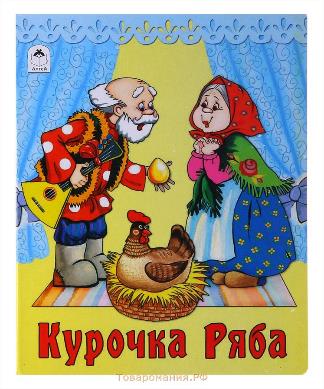 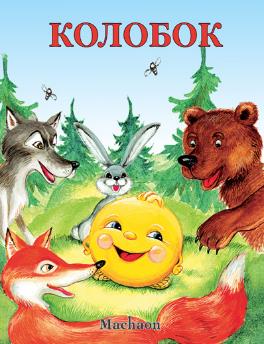 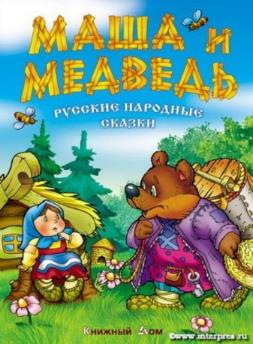 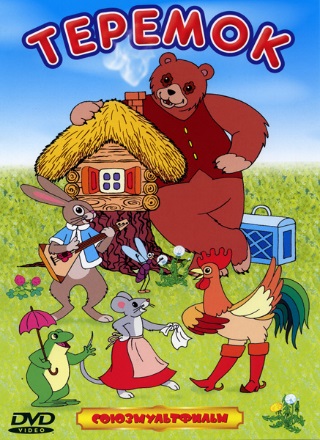 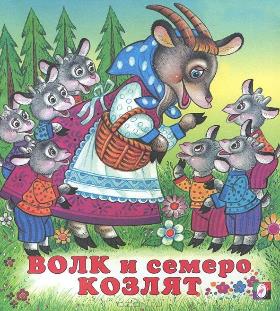 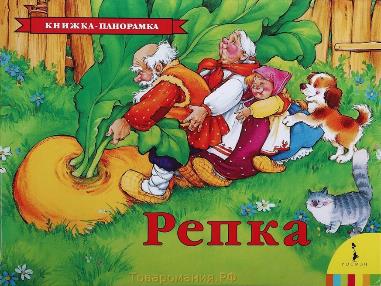 Отправляемся в страну сказок!
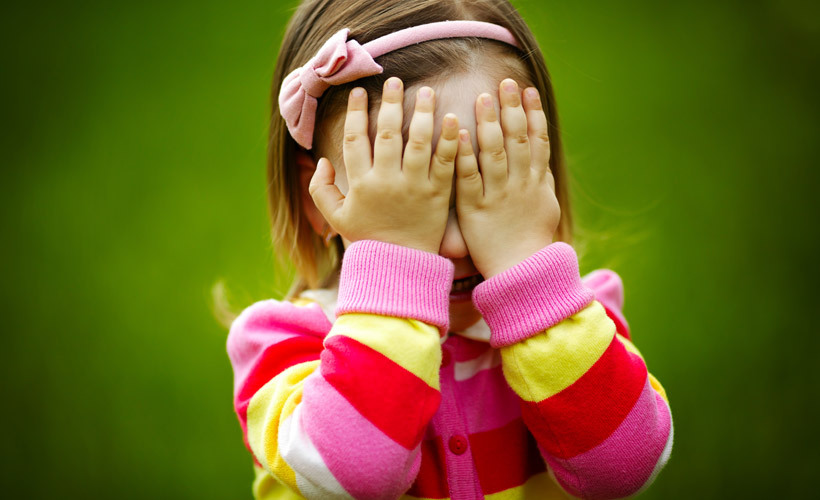 Закройте глаза, а я скажу волшебные слова: «Где ты сказка отзовись, нам ребятам покажись!»
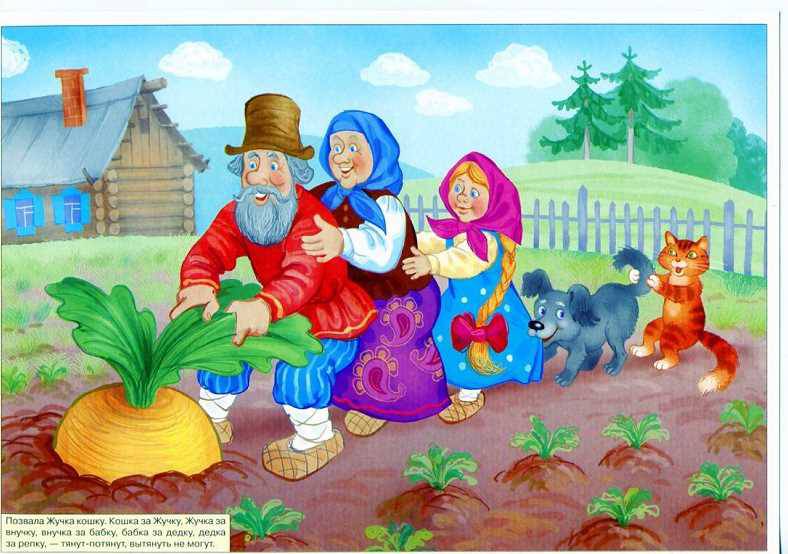 Репка ОДНА, а тянет её МНОГО людей
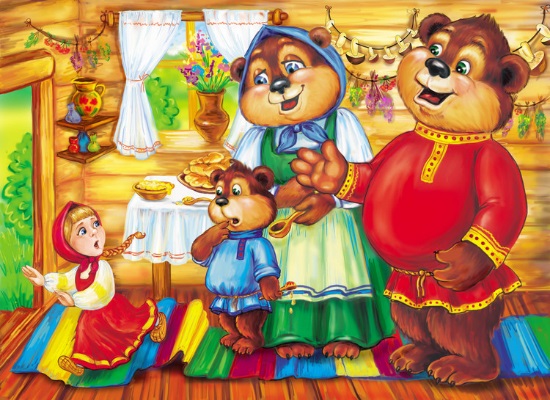 Маша ОДНА, а медведей МНОГО.
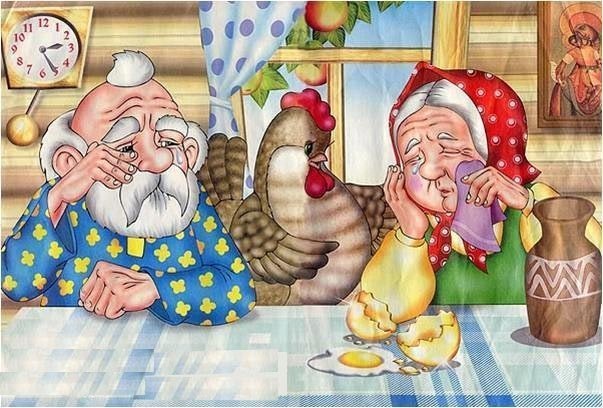 Курочка снесла сколько яичек? ОДНО!
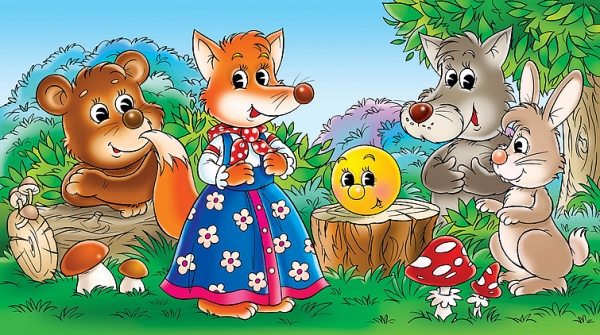 Колобок ОДИН, а зверей МНОГО.
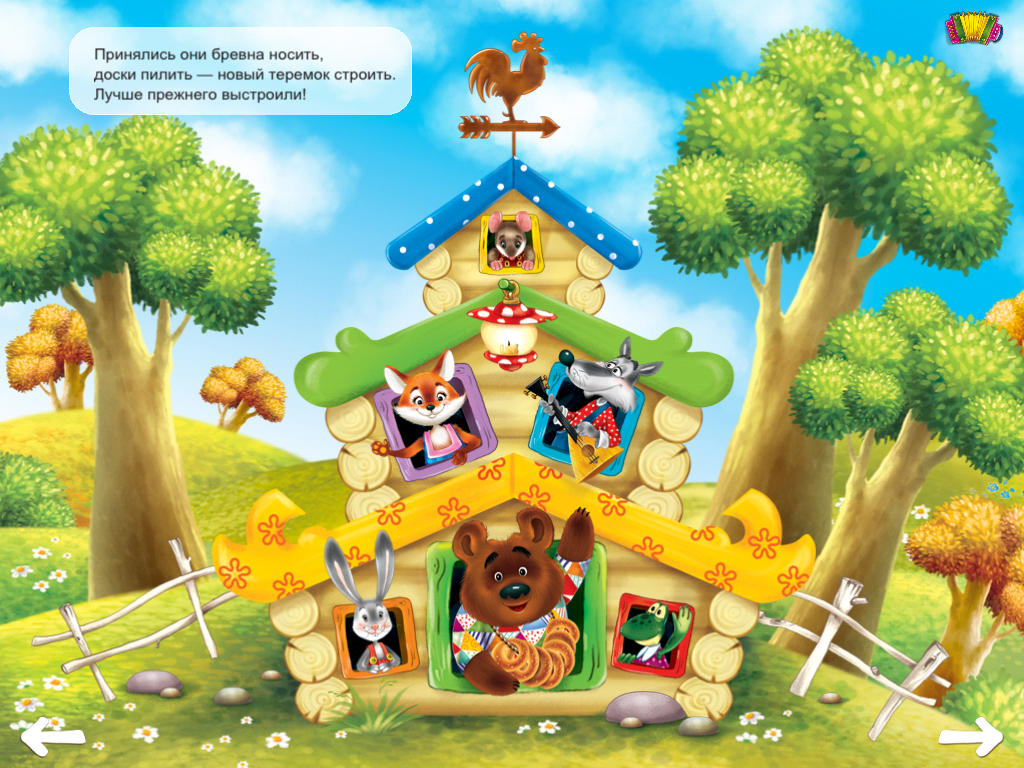 Теремок ОДИН, а животных МНОГО.
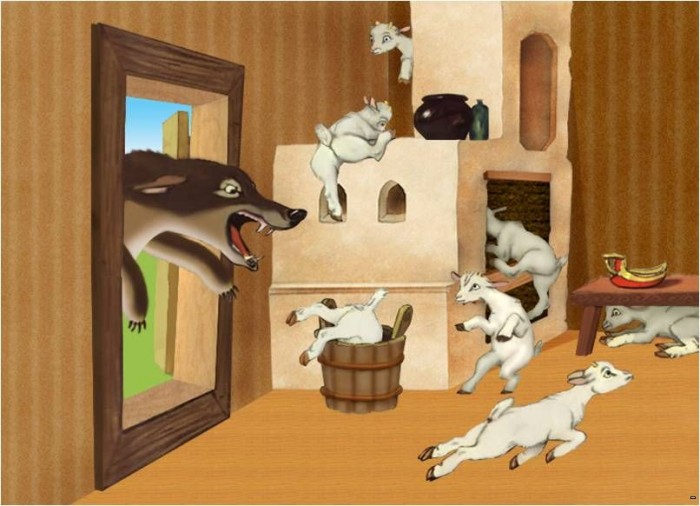 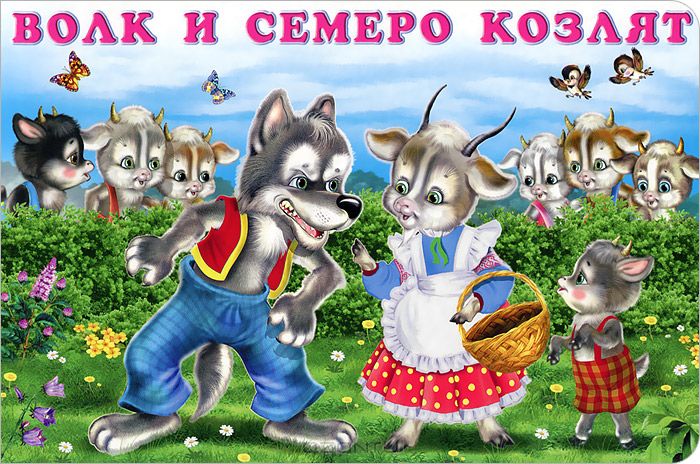 Волк ОДИН, а козлят МНОГО.